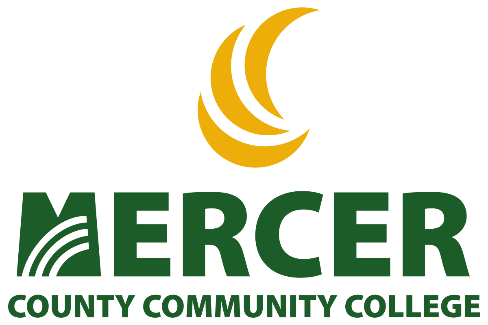 Course NameSession Title and Date
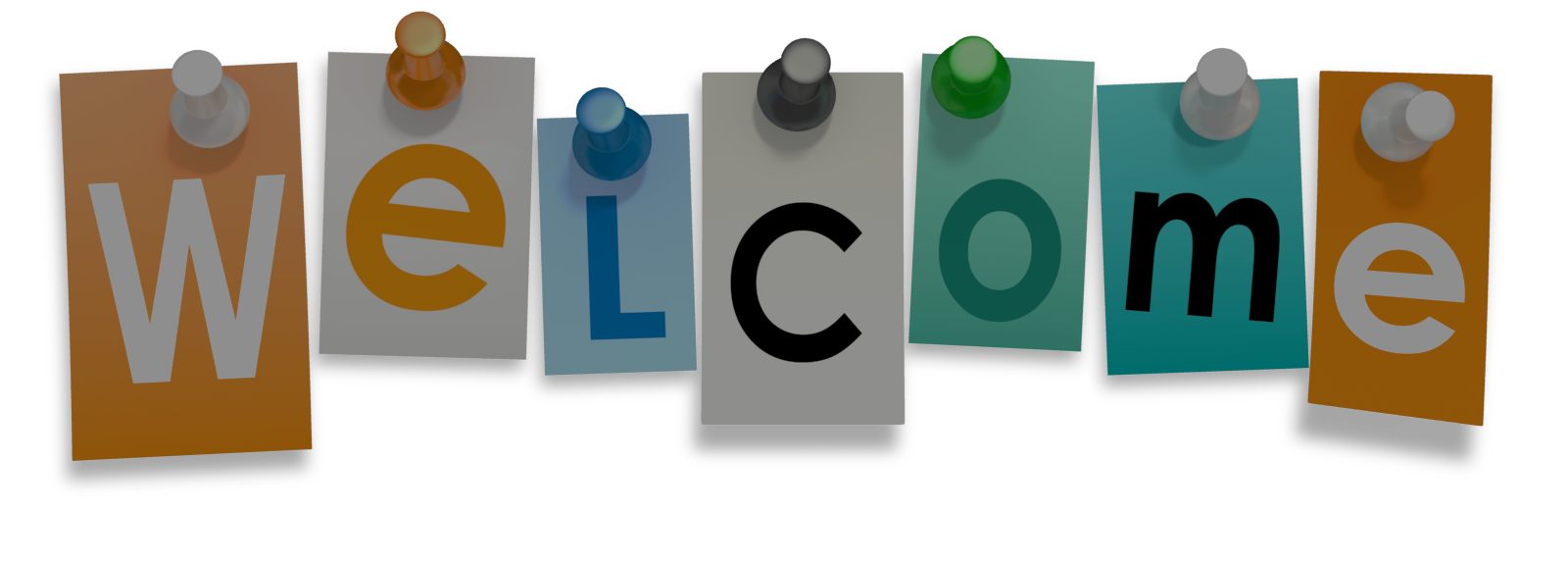 Welcome to Class!
2
[Speaker Notes: Introduce yourself and welcome the participants to the course. 
Facilitate introductions. 
Each participant should introduce themselves by sharing their name, where they work, and what they hope to learn during the training.
Transition to the learning objectives.]
Objectives
Objective 1
Objective 2
Objective 3
Objective 4
3
Agenda
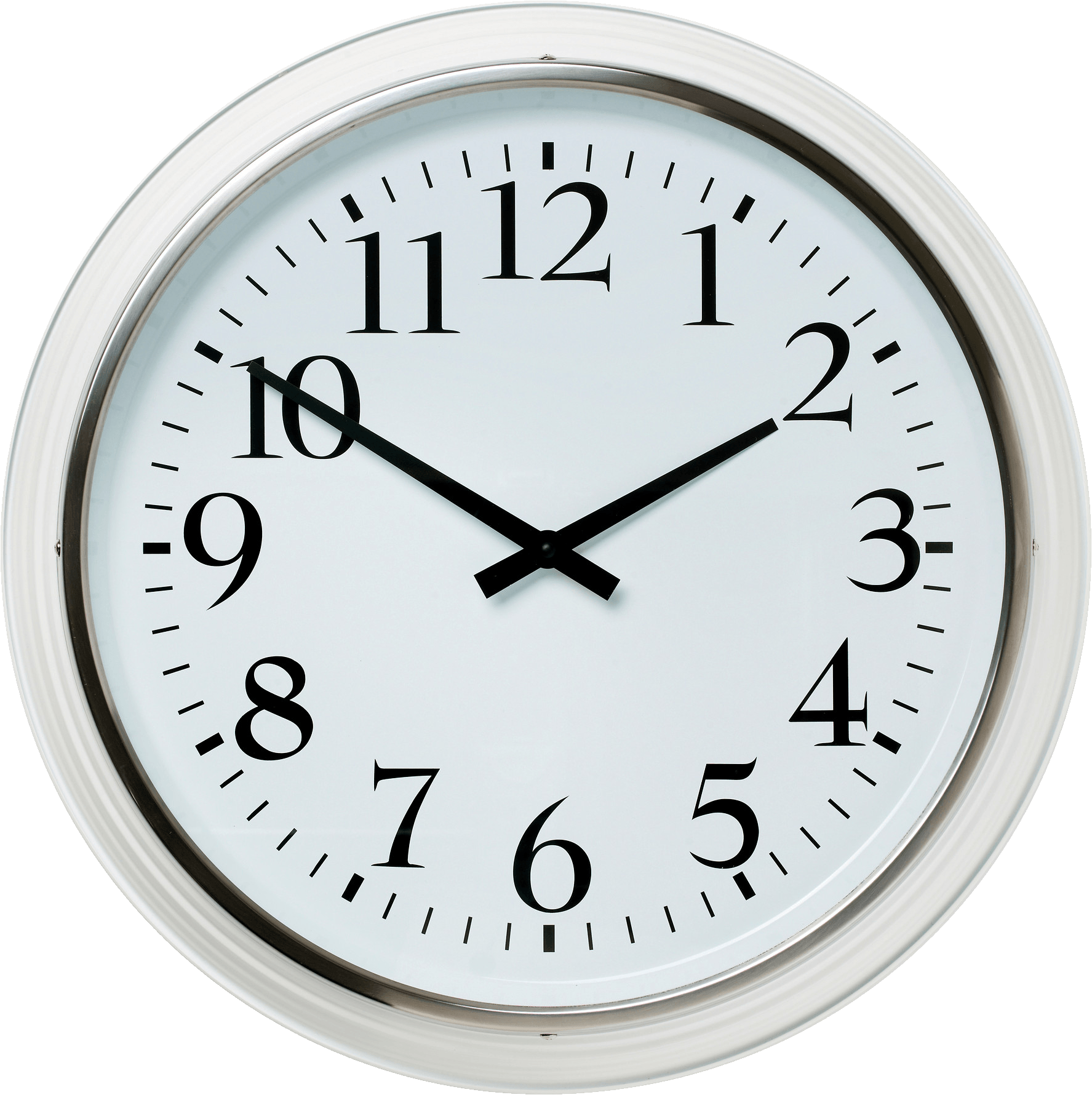 Item 
Item
Item
Item
Item
4
4
[Speaker Notes: Instructor: Review the course map.

Transition: Now let’s begin with some termination and continuation scenarios.]
Slide Title
Heading
Subheading
Subheading
5
Question
Multiple Choice Question
Option a
Option b
Option c
Option d

True or False Question 
True 
False
6
Question
Multiple Choice Question
Option a
Option b
Option c
Option d

True or False Question 
True 
False

The correct answer is underlined
7
Discussion
Discussion Question
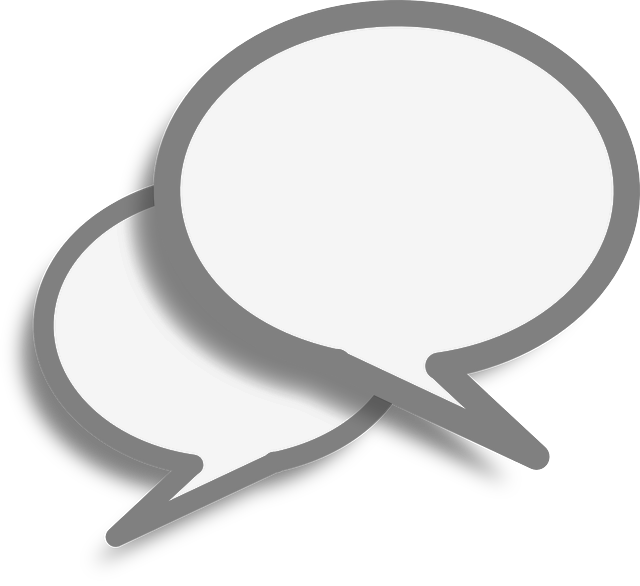 8
Activity
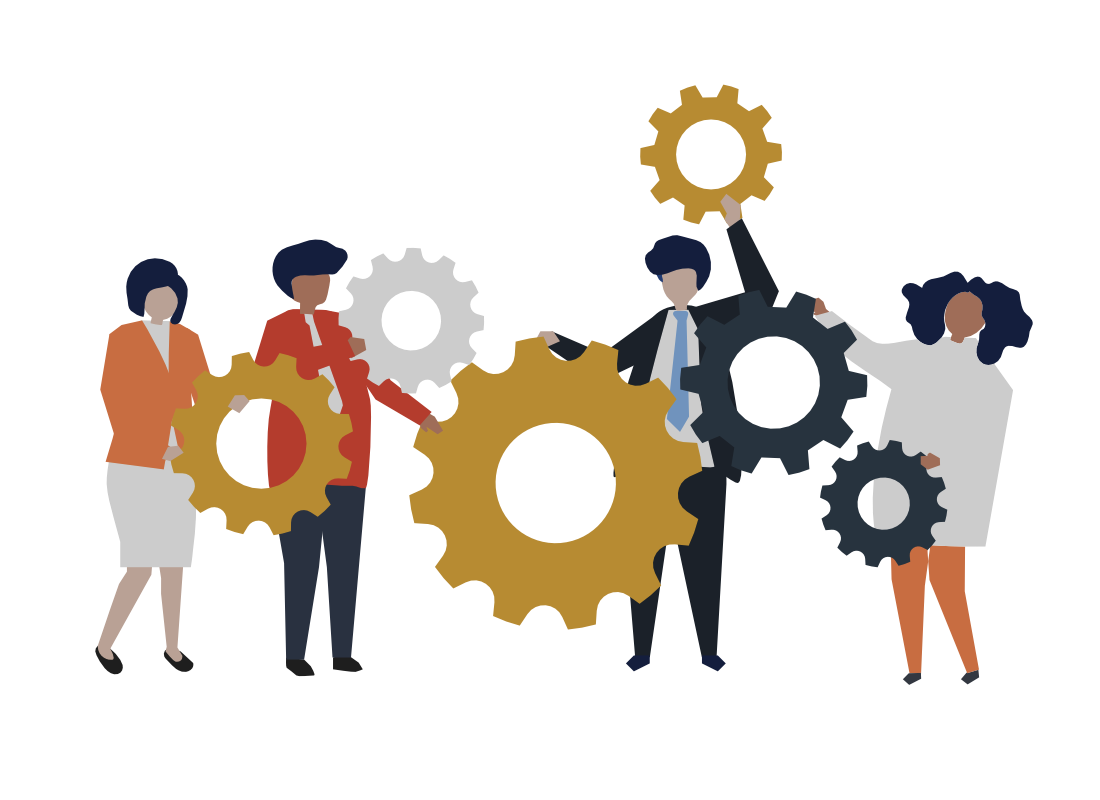 9
Objectives Review
Objective 1
Objective 2
Objective 3
Objective 4
10
Agenda Review
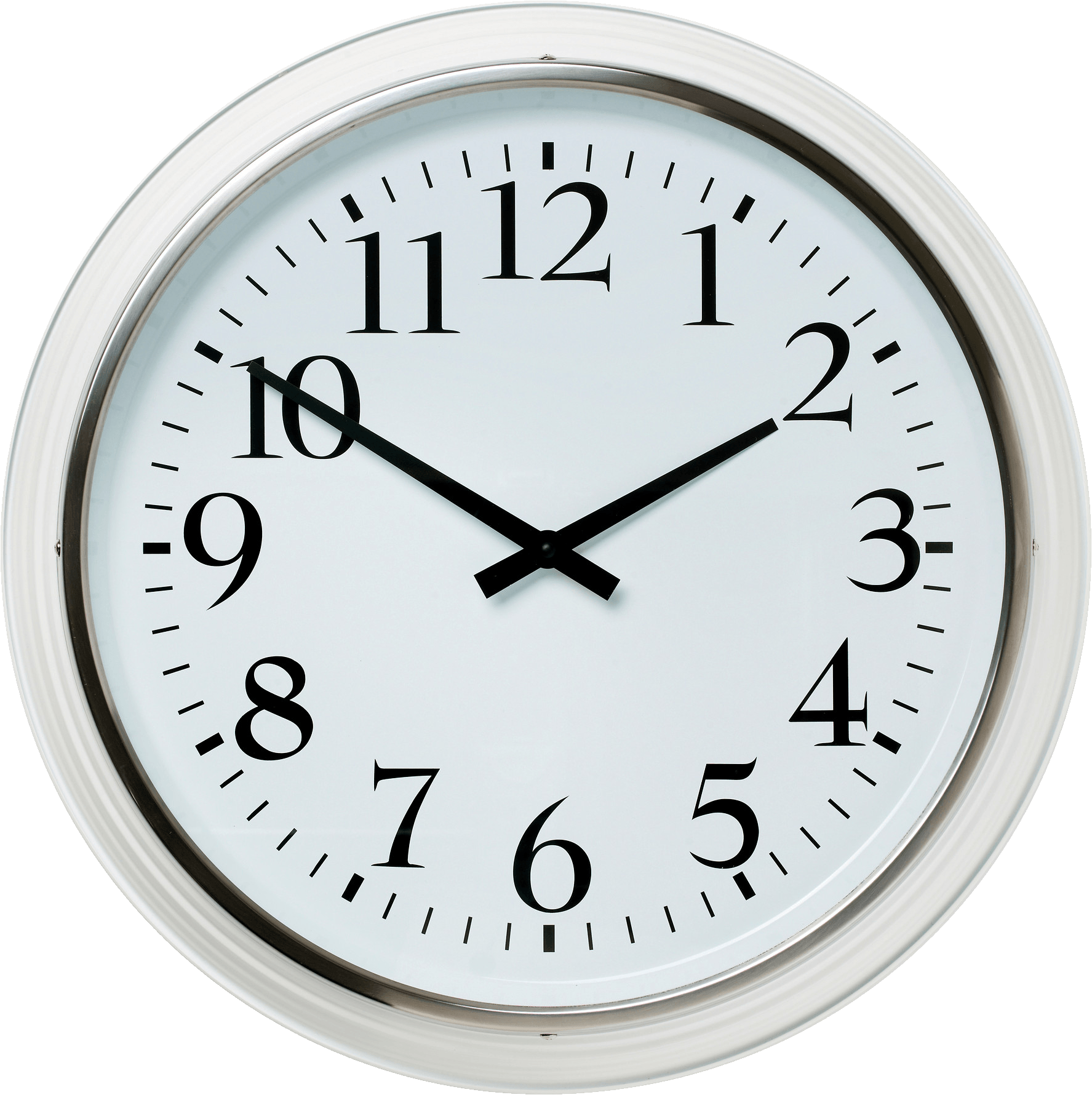 Item 
Item
Item
Item
Item
11
11
[Speaker Notes: Instructor: Review the course map.

Transition: Now let’s begin with some termination and continuation scenarios.]
Questions
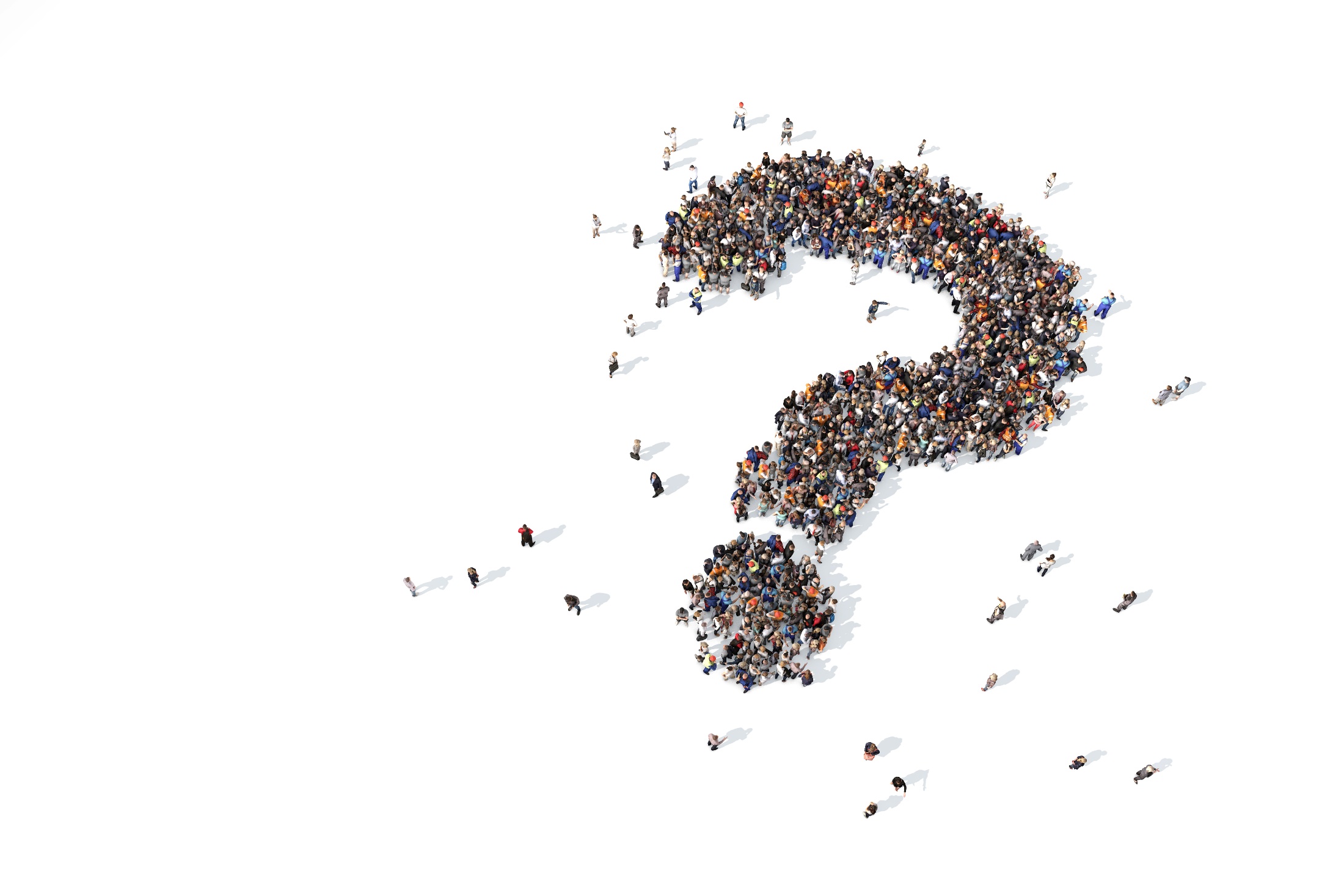 12
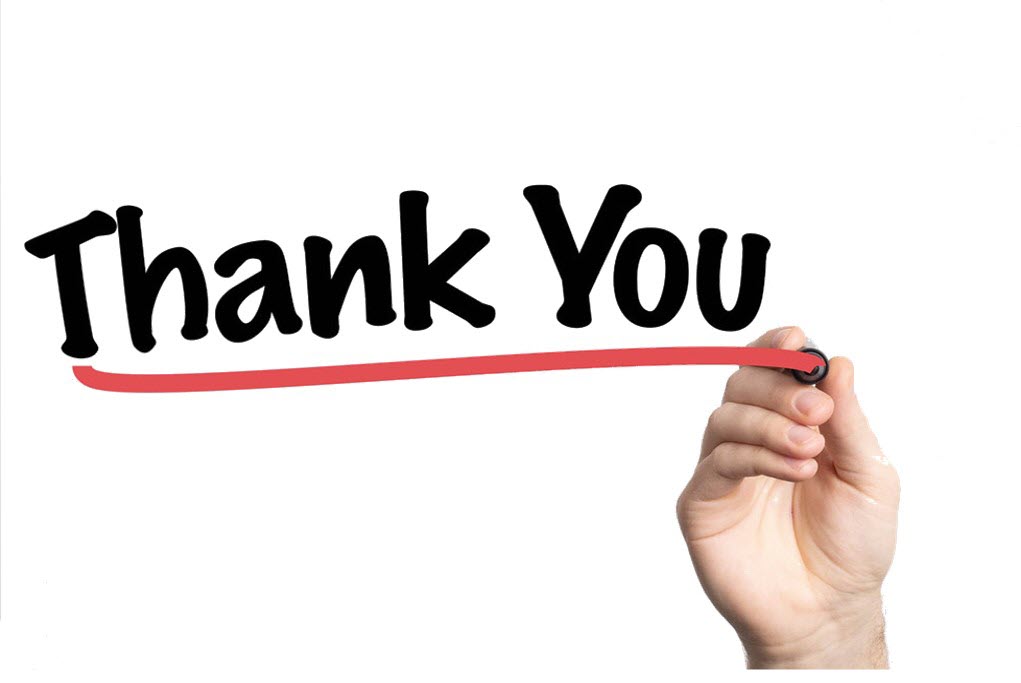 13